Presentation to Expert Committee for Inclusion of Uttarakhand Open University Under Section 12-B of UGC Act, 1956
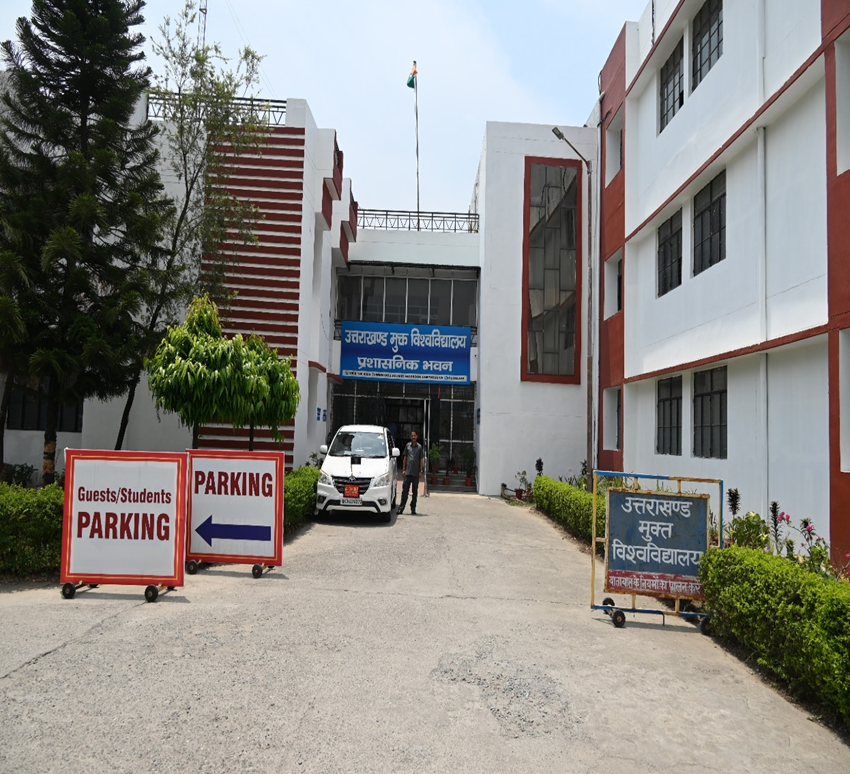 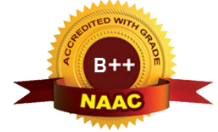 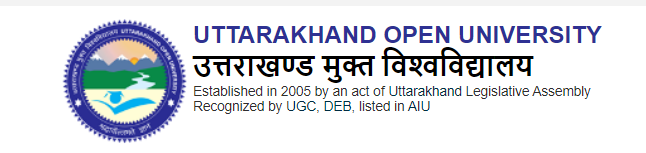 Name of the University with Notification No. & Date of State Govt.
Name of the University:  Uttarakhand Open University
Details of Act:
Established by the Act, 2005 (Act No. 23 of 2005) of Uttaranchal Govt.
Notification No. 
Notification No. No.608/ Vidhayee and Sansadiya Karya/2005
About University
The headquarter of the University was created at Haldwani. The University has established 08 Regional Centres and 126 Learner Support Centres across the state of Uttarakhand. As it has jurisdiction over the whole state of Uttarakhand.
The University offers 80+ programmes with on roll enrolment of more than 99,000+ learners.
UOU has been recognized under section 2 (f) of the UGC Act, 1956 by University Grants Commission (UGC) 
All the programmes of the university are approved by the Distance Education Bureau (DEB), University Grants Commission (UGC). 
University, is accredited with B++ Grade (with 2.77 CGPA on 4 Point Scale) by National Assessment Accreditation Council (NAAC) in October 2022 in its very first cycle.  
In the year 2021, University has been awarded with National Award for the Empowerment of Persons with Disabilities (Divyangjan) by the Hon’ble President of India in recognition of its outstanding performance as Punravas Peshewaron ke Vikas mein Salangn Sarvshrestha Sanagathan.
About University
Area of land registered and its location in the state
Headquarters:  Haldwani , 25 Acres
Dehradun Campus: 1.220 Hectare 
As per the University Grants Commission (Fitness of Open Universities for Grants)(Amendment)Rules 2022,Gazettee Notification published on dated 19.05.2022 the required land is
“(i) Developed Land   5 Acres”
UOU in Numbers
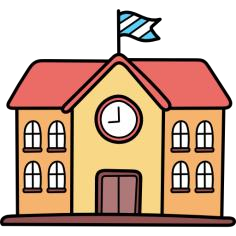 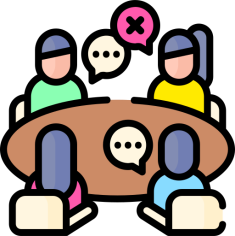 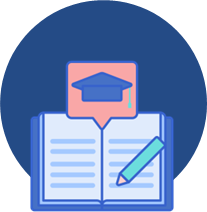 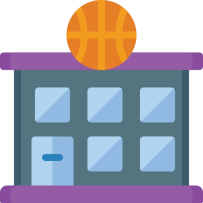 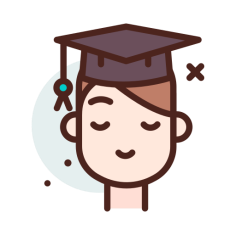 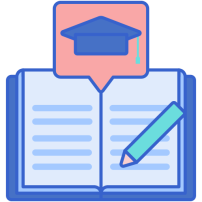 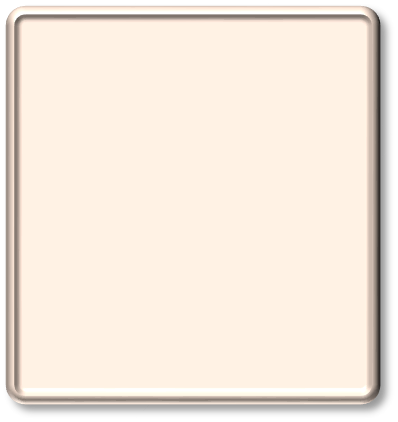 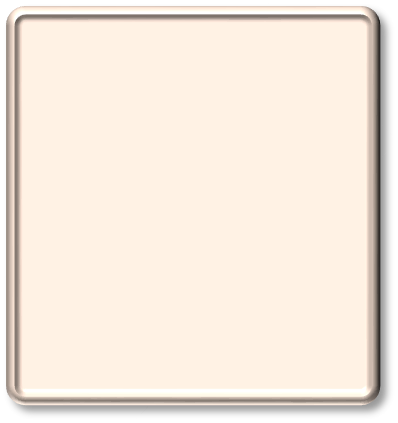 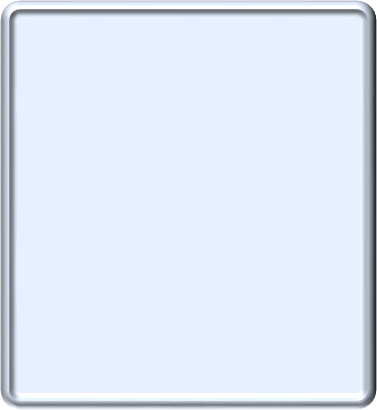 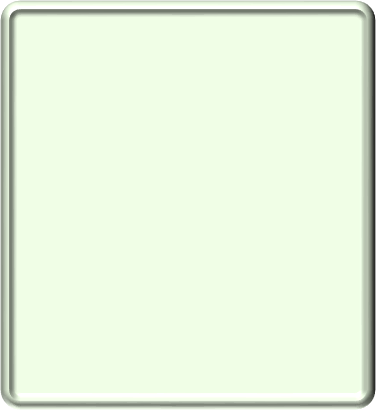 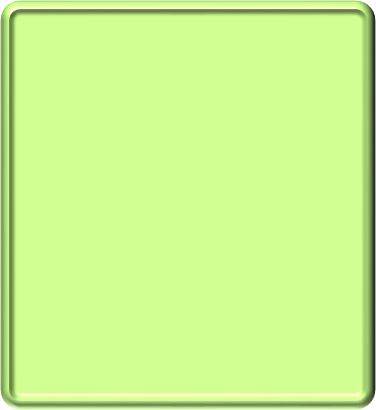 Online Courses Through SWAYAM
05+02
ODL
Programmes
43
Regional  Centres
08
School of  Studies
14
Learner  Support Centres
130
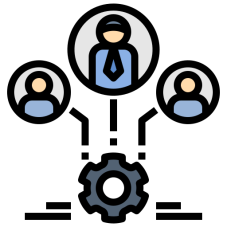 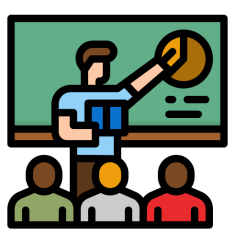 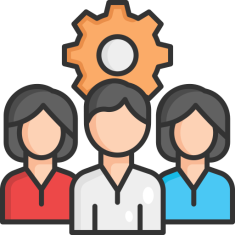 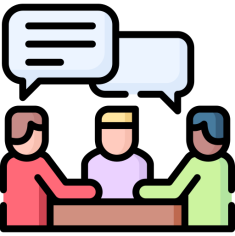 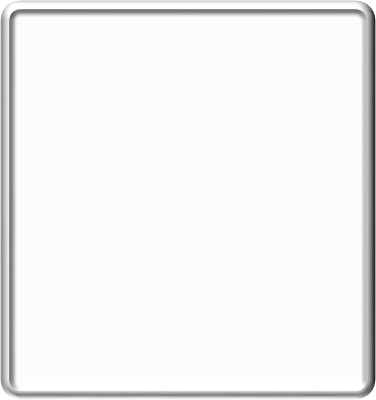 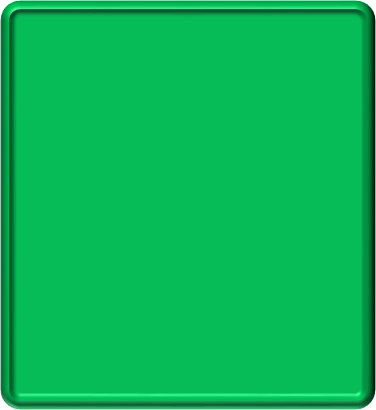 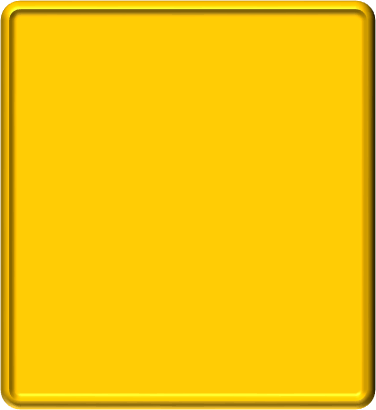 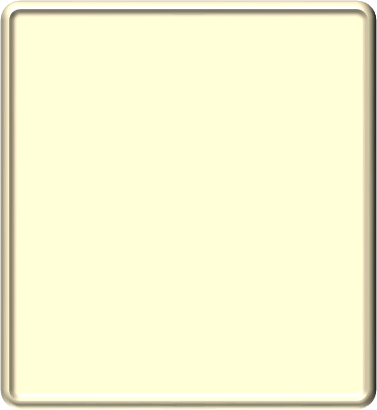 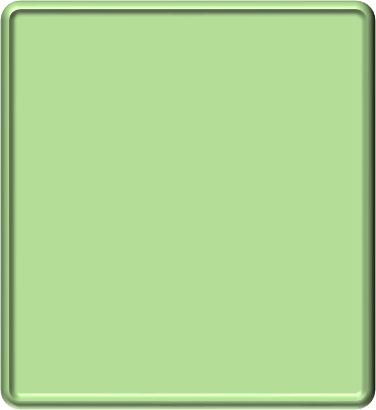 Learners
99000+
Teachers &  Academicians
157
Non-teaching
Staff
    190
Departments 
34
Counsellors
1900 +
Courses and the Number of Students Admitted in Each Course During the Last Three Years
Bachelor Degree Programmes
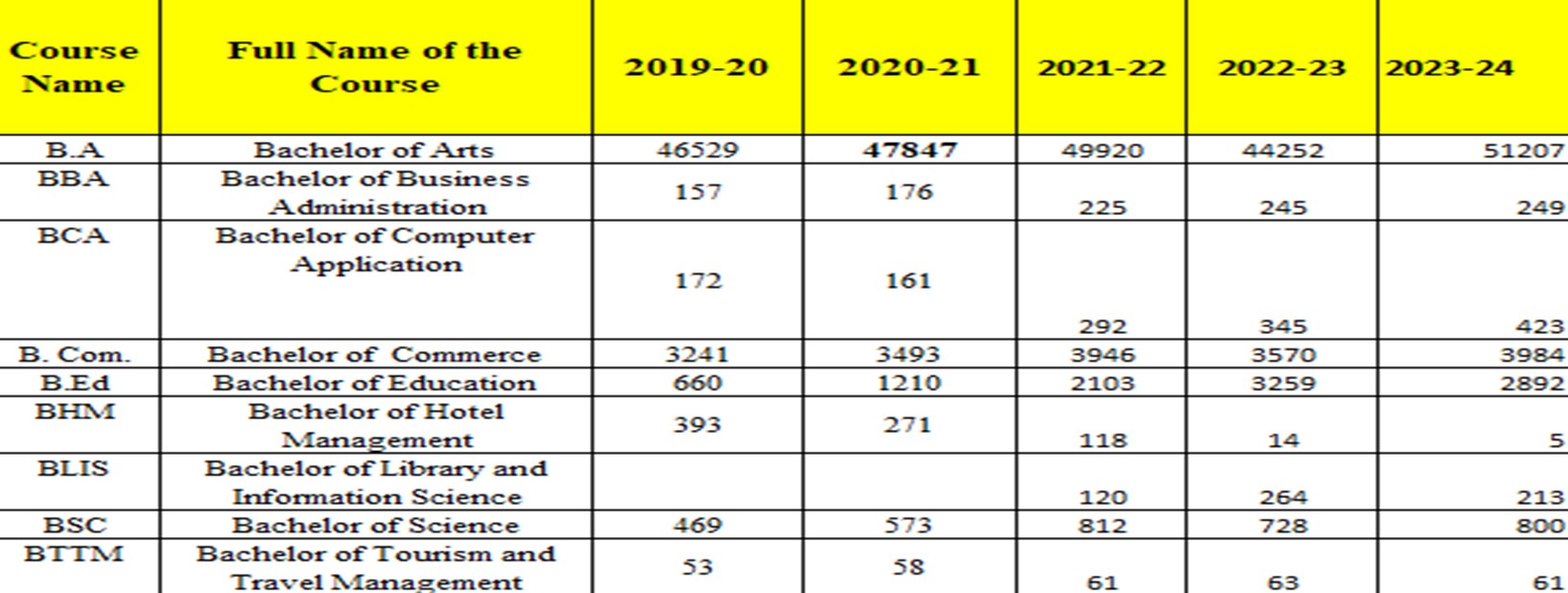 Courses and the Number of Students Admitted in Each Course During the Last Three Years
Post Graduate Degree Programmes
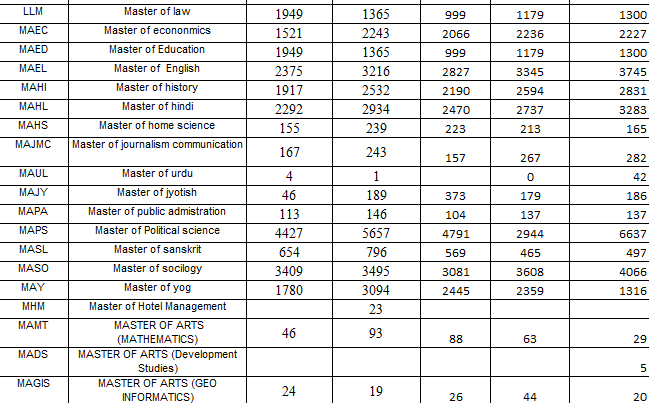 Courses and the Number of Students Admitted in Each Course During the Last Three Years
Post Graduate Degree Programmes
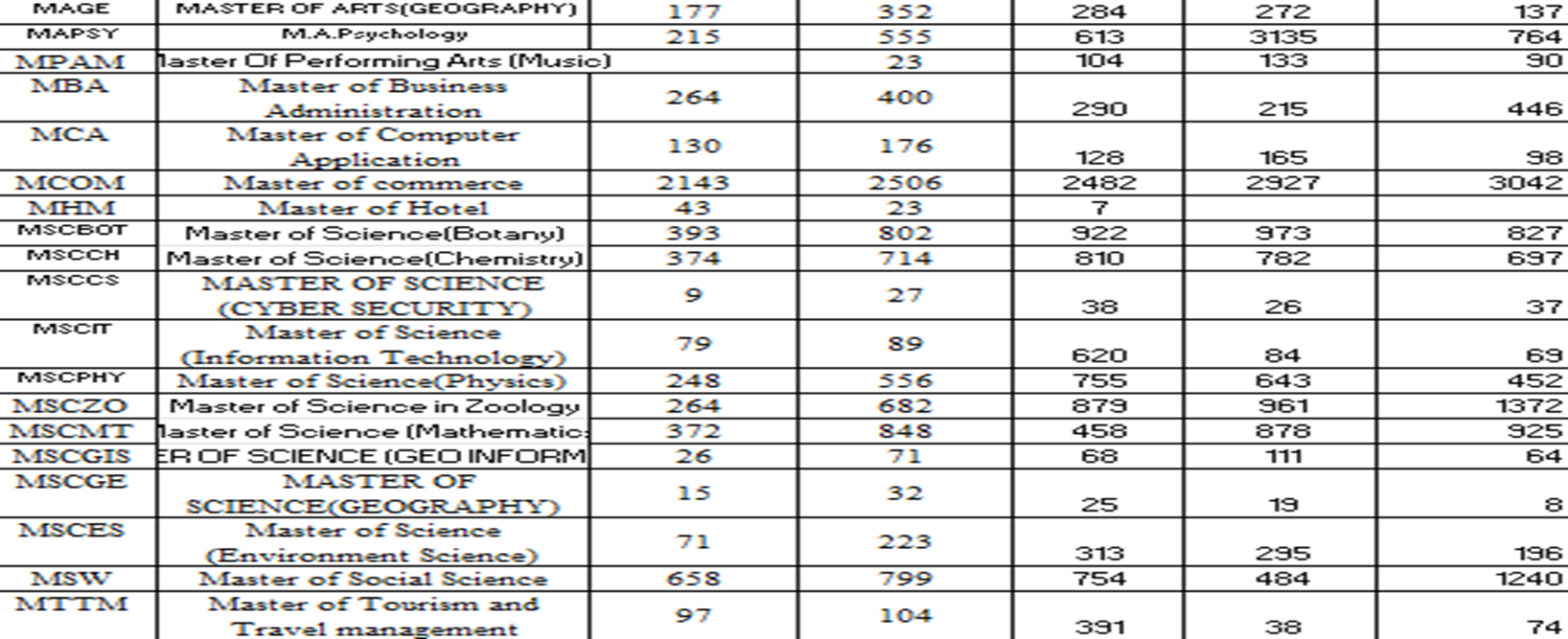 Courses and the Number of Students Admitted in Each Course During the Last Three Years
Advance Diploma Programmes
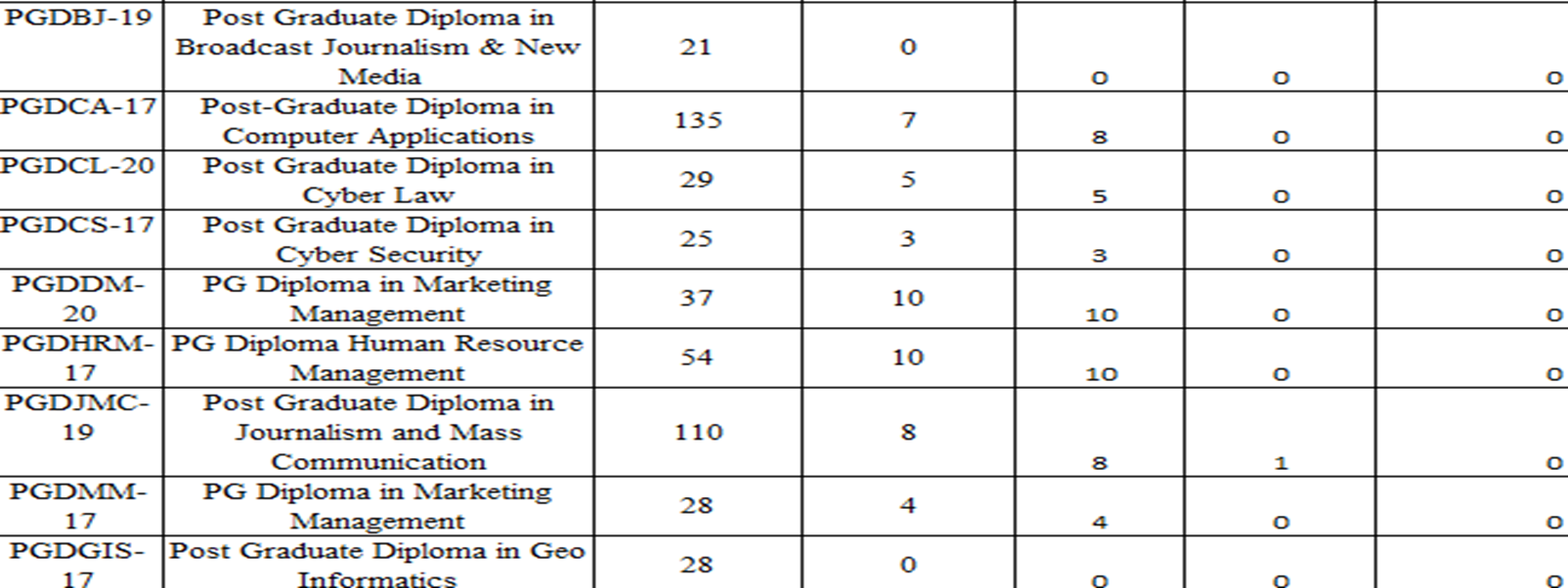 Courses and the Number of Students Admitted in Each Course During the Last Three Years
Diploma Programmes
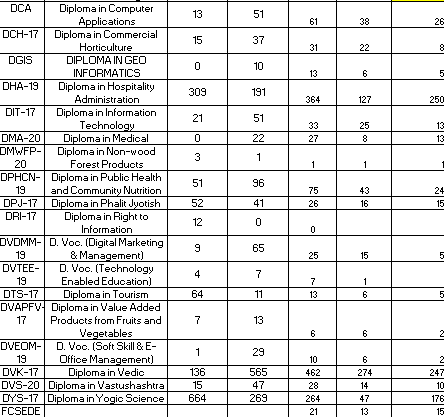 Courses and the Number of Students Admitted in Each Course During the Last Three Years
Certificate Programmes
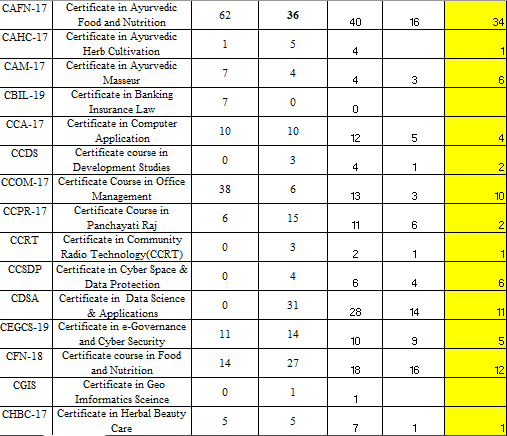 Courses and the Number of Students Admitted in Each Course During the Last Three Years
Certificate Programmes
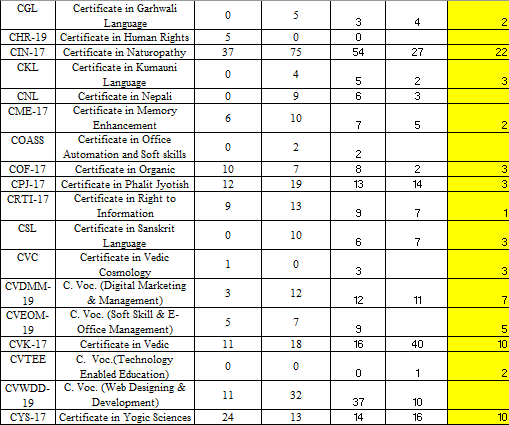 Courses and the Number of Students Admitted in Ph. D (Regular Mode)
Whether Functioning of the University have been Computerized?
Whether Functioning of the University have been Computerized?
Whether Functioning of the University have been Computerized?
Registered Office of the University
Uttarakhand Open University 
Behind Transport Nagar, Vishwavidyalaya Marg, 
Haldwani (Nainital) 263139 Uttarakhand
Toll Free : 1800 180 4025, 7037515087 (10 AM to 5 PM) | (Mon to Sat)Operator : 05946-286000
Name & Headquarters of the Society/Promoting Agency: Not Applicable
Details of the university/institution promoted by the Society/Agency
Ministry of Education, Government of Uttarakhand
Details of the Governing Council, Academic Council, Finance Committee, BOS etc.
Executive Council: https://uou.ac.in/executive-council 
Academic Council: https://uou.ac.in/academic-council
Planning Board: https://uou.ac.in/planning-board-0
Finance Committee: https://www.uou.ac.in/fc-minutes 
CIQA: https://www.uou.ac.in/ciqa 
Board of Studies: https://www.uou.ac.in/bos-minutes 
Examination Committee: https://www.uou.ac.in/mom-exam 
Admission Committee: https://www.uou.ac.in/mom-admission
Details of Vice Chancellor, Registrar, Financial Officer and Administrative Officers
Vice Chancellor: Prof. Om Prakash Singh Negi
University Ombudsman: Prof. N. S. Bhandari
Registrar: Sh. K R Bhatt
Finance Officer: Sh. Surya Pratap Singh
Administrative Officers:
Mr. Vimal Kumar Mishra, Deputy Registrar, General Administration
Mr. Vikrant Kumar,  Assistant Registrar, Establishment and Research & Innovation
Mr. Bhupender Nayal,  Assistant Registrar. Maintenance and Purchase
Mrs. Ratti Dogra,  Assistant Registrar, CIQA and RSD
Mr. Abhishek Bajpai,  Assistant Registrar, Finance
Mr. Deepak Kumar,  Assistant Registrar, Admission and Exam.
Source of Finance and Quantum of Funds Available
As on Financial Year : 2023-24
Fees: Rs. 47,16, 24, 801/-
State Govt.: Rs.42,09,75,275/-
UGC-DEB/MHRD.: Rs. 1,00,00,000/-
List of Research Publications for the last 3 years
https://uou.ac.in/downloads/12b/Research-and-Innovation/Research%20Publications/
List of Ongoing Research Projects with their Source of Funding
List of Ongoing Research Projects with their Source of Funding
Future Plans for Starting New Courses
University is planning to start new courses based on latest trends in information technology including skill based and job-oriented courses (Vocational and NCVET) to fulfil the local aspirations. The list of the courses is as follows:
P G Courses in Indian Knowledge System
Master in Human Rights
Courses in Women Studies
Priest Training Based Courses
Solar Technology Based Courses
Customer Support Operations based Courses
Home Stay Operation Based Courses
Courses Based on GST and Tally Accounting
Educational Technology Based Courses
Entrepreneurship Skills and Digital Marketing Strategies
Web Technology
Courses Offered in the Emerging Areas
Master of Science-Cyber Security
Master of Science Information Technology
Master of Computer Applications
Master of Geo-informatics
Master of Yoga
Master of Tourism and Travel Management
Master of Business Administration
Master Journalism and Mass Communication
Bachelor of Science
Bachelor of Computer Applications
Bachelor of Tourism and Travel Management
Details of Courses Run in ODL Mode
Under Graduate Programmes:
BACHELOR OF ARTS- BA                                
BACHELOR OF SCIENCE – B.Sc         
BACHELOR OF BUSUNESS ADMINISTRATION – BBA        
BACHELOR OF COMMERCE- B.Com.           
BACHELOR OF COMPUTER APPLICATIONS -BCA         
BACHELOR OF TOURISM AND TRAVEL MANAGEMENT - BTTM       
BACHELOR OF SPECIAL EDUCATION- (Intellectual Development Disability) - B.Ed. spl. Ed. 
BACHELOR OF SPECIAL EDUCATION- (Learning Disability) - B.Ed. spl 
BACHELOR OF SPECIAL EDUCATION- (Visual Impairment) - B.Ed. spl. Ed. 
BACHELOR OF SPECIAL EDUCATION- (Hearing Impairment) - B.Ed. spl. Ed. 
BACHELOR OF EDUCATION - B.Ed.  
BACHELOR OF LIBRARY & INFORMATION SCIENCE- BLIS-21
Details of Courses Run in ODL Mode
Post Graduate Programmes:
1. MASTER OF ARTS (ECONOMICS) - MA (ECONOMICS)            
2. MASTER OF ARTS (HISTORY) - MA (HISTORY) 
3. MASTER OF ARTS (POLITICAL SCIENCE) - MA (POLITICAL SCIENCE) 
4. MASTER OF ARTS (PUBLIC ADMINISTRATION) -MA (PUBLIC ADMINISTRATION)    
5. MASTER OF ARTS (SOCIOLOGY) –MA (SOCIOLOGY)      
6. MASTER OF SOCIAL WORK -   MSW          
7. MASTER OF ARTS (PSYCHOLOGY) - MA (PSYCHOLOGY) 
8. MASTER OF ARTS (DEVELOPMENT STUDIES 
9. MASTER OF ARTS (HINDI) - MA (HINDI)         
10. MASTER OF ARTS (ENGLISH) – MA (ENGLISH)      
11. MASTER OF ARTS (SANSKRIT) -MA (SANSKRIT)         
12. MASTER OF ARTS (JYOTISH) – MA (JYOTISH) 
13. MASTER OF PERFORMING ARTS (MUSIC) – MPA (MUSIC) 
14. MASTER OF ARTS (URDU 
15. MASTER OF COMMERCE – M. Com.
Details of Courses Run in ODL Mode
16. MASTER OF BUSINESS ADMINISTRATION- M.B.A.          
17. MASTER OF SCIENCE (INFORMATION TECHNOLOGY) – M.Sc(INFORMATION TECHNOLOGY)  1
18. MASTER OF SCIENCE (CYBER SECURITY) - M.Sc. (CYBER SECURITY)  
19. MASTER OF COMPUTER APLICATIONS      
20. MASTER OF ARTS (HOME SCIENCE)–MA (HOME SCIENCE) School of Education          
21. MASTER OF ARTS (EDUCATION) – MA (Education)        
22. MASTER OF ARTS (JOURNALISM AND MASS COMMUNICATION) – MA (JOURNALISM AND MASS  COMMUNICATION) 
23. MASTER OF ARTS (GEOGRAPHY) - M.A. (GEOGRAPHY) 
24. MASTER OF SCIENCE (ENVIRONMENTAL SCIENCE) - M.Sc (ENVIRONMENTAL SCIENCE) 
25. MASTER OF ARTS (ENVIRONMENTAL STUDIES) - M.A (ENVIRONMENTAL STUDIES) 
26. MASTER OF SCIENCE (BOTANY) - M.Sc. (BOTANY) 
27. MASTER OF SCIENCE (CHEMISTRY) - M.Sc (CHEMISTRY) 
28. MASTER OF SCIENCE (PHYSICS) - M.Sc. (PHYSICS) 
29. MASTER OF SCIENCE (ZOOLOGY) - M.Sc (ZOOLOGY) 
30. MASTER OF SCIENCE (MATHEMATICS) - M.Sc (MATHEMATICS)
Details of Courses Run in ODL Mode
Diploma Programmes:
1. Diploma in Non-wood Forest Products (DNWFP-21)                              
2. Diploma In Geo Informatics  (DGIS-21)      
3. Diploma in Public Health and Community Nutrition (DPHCN-21)
4. Diploma in Yogic Science (DYS-21)        
5. Diploma in Phalit Jyotish (DPJ-21)        
6. Diploma in Vedic Karmakand (DVK-21)       
7. Diploma in VastuShastra (DVS-21)        
8.  Diploma in Medical Astrology (DMA-21)       
9- Diploma in Information Technology (DIT-21)      
10. Diploma in Computer Applications (DCA-21)      
11. Diploma in Tourism Studies (DTS-21)        
12. Diploma in Hospitality Administration (DHA-21)      
13. Diploma in Commercial Horticulture (DCH-21)      
14. Diploma in Value Added Products from Fruits and Vegetables ((DVAPFV-21)
Details of Courses Run in ODL Mode
Certificate Courses
1. Certificate Course in Panchayati Raj (CCPR-17)      
2. Certificate in Memory Enhancement (CME-17)      
3. Certificate in Vedic Karmkand (CVK-17)       
4. Certificate in Phalit Jyotish (CPJ-17)       
5. Certificate in Sanskrit Language (CSL-17)         
6. Certificate in Vedic Cosmology (CVC-20)       
7. Certificate in Garhwali Language (CGL-21)      
8. Certificate in Nepali Language (CNL-21)      
9. Certificate in Kumaoni Language (CKL-21)      
10. Certificate Course in Office Management (CCOM-17)     
11.  Certificate in e-Governance and Cyber Security (CEGCS-17)    
12. Certificate in Computer Application CCA-22      
13.  Certificate in Ayurvedic Masseur (CAM-17)      
14.  Certificate in Herbal Beauty Care (CHBC-17)      
15. Certificate in Ayurvedic Herb Cultivation (CAHC-17)
Details of Courses Run in ODL Mode
16. Certificate in Ayurvedic Food and Nutrition (CAFN-17)     
17. Certificate in Yogic Sciences (CYS-17)       
18. Certificate in Naturopathy (CIN-17)       
19. Certificate course in Food and Nutrition (CFN-18)      
20. Certificate in Right to Information (CRTI-21)      
21. Certificate in Cyber Space & Data Protection (CCSDP-21)     
22. Foundation Course in special education (FC-SEDE)     
 23. Certificate in Non-wood Forest Products (CNWFP-20)     
 24.  Certificate in Geo Informatics (CGIS-21)       
 25. C. Voc. (Digital Marketing & Management)- (CVDMM-23)    
26. C. Voc. (Soft Skill & E- Office Management)-  (CVEOM-23)    
27. C. Voc. (Technology Enabled Education)-  (CVTEE-23)     
28. Certificate in Community Radio Technology (CCRT-23)     
29. Certificate in Data Science & Applications (CDSA-23)     
30. Certificate course in Development Studies (CCDS-21)     
31. Certificate in Organic Farming (COF-17)
Details of New Educational and Communication Technologies Being Used
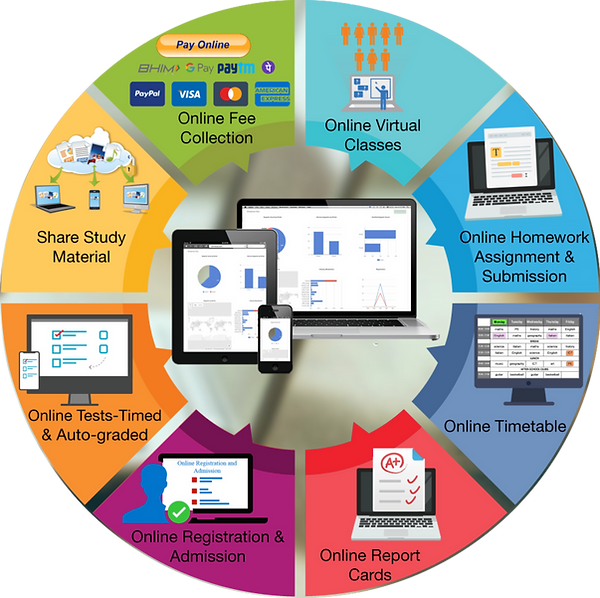 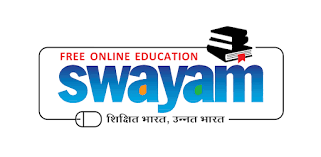 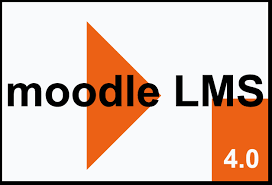 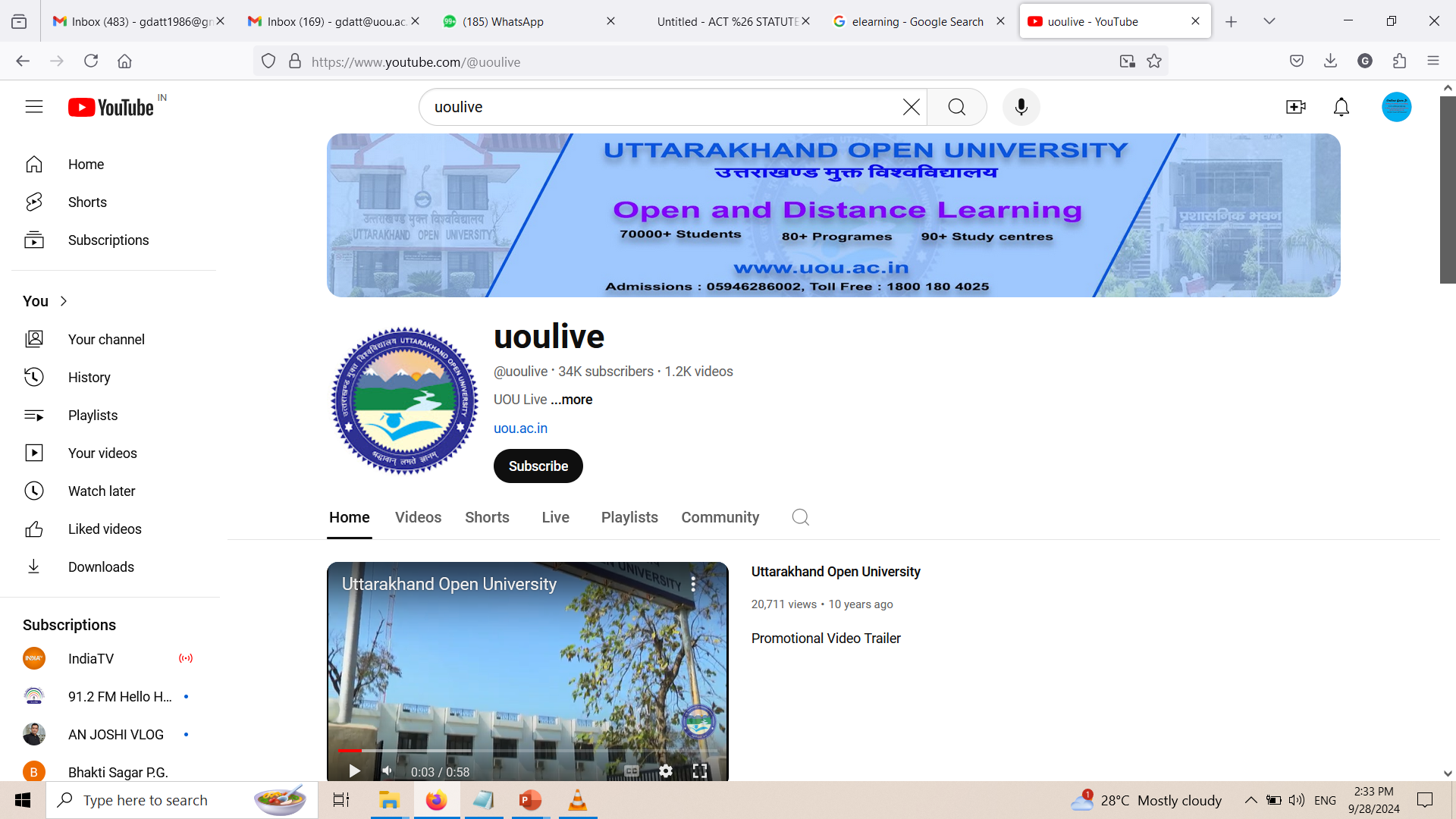 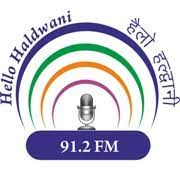 Digitized SLMs
https://uou.ac.in/programmes
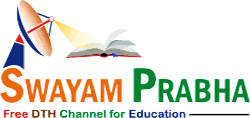 Linkages with other Institutions (National & International, give details)
Linkages with other Institutions

https://uou.ac.in/downloads/12b/MOUs/All%20MOUs%20UOU.pdf
Linkages with other Institutions (National & International, give details)
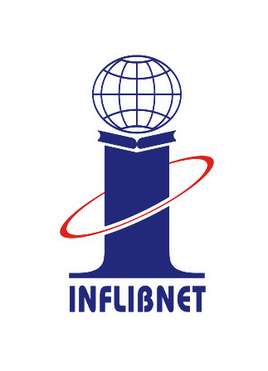 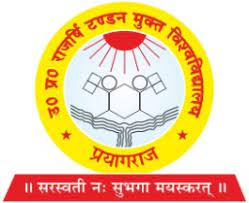 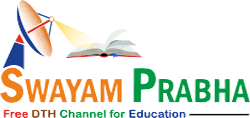 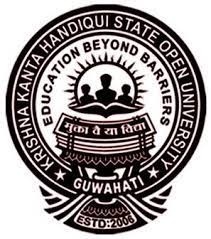 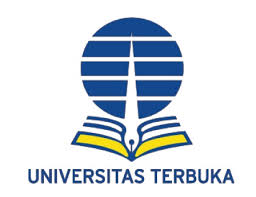 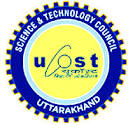 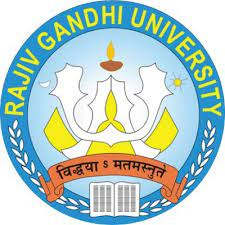 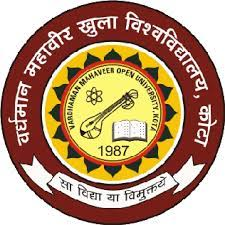 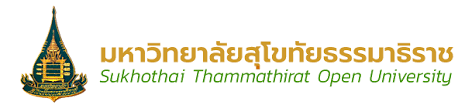 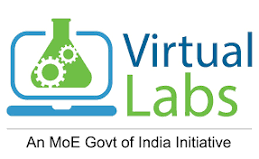 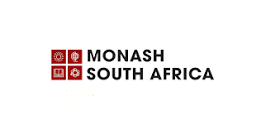 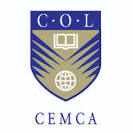 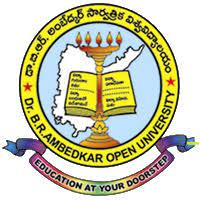 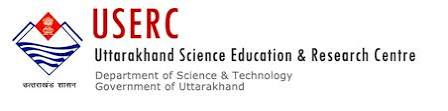 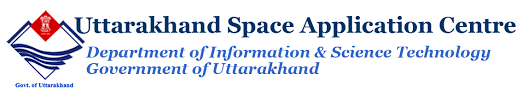 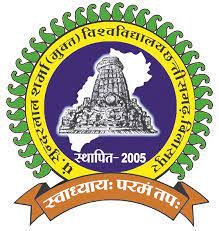 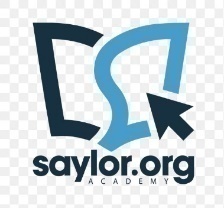 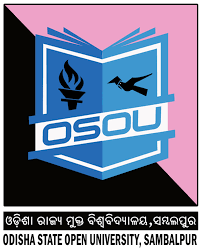 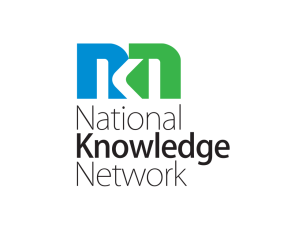 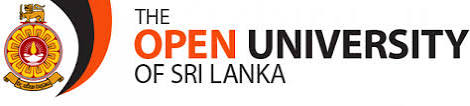 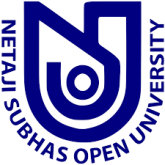 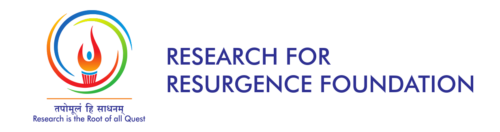 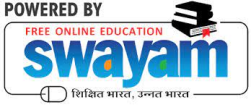 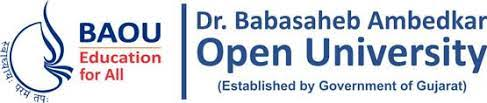 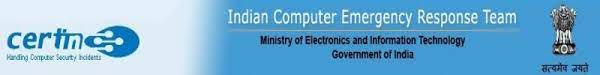 Admission Procedure (Online Admission and Related Activities)
100%  Online Admission Process  including Payment of Fees
Fee Structure for the Different Courses Run by the University
Master Degree Programmes
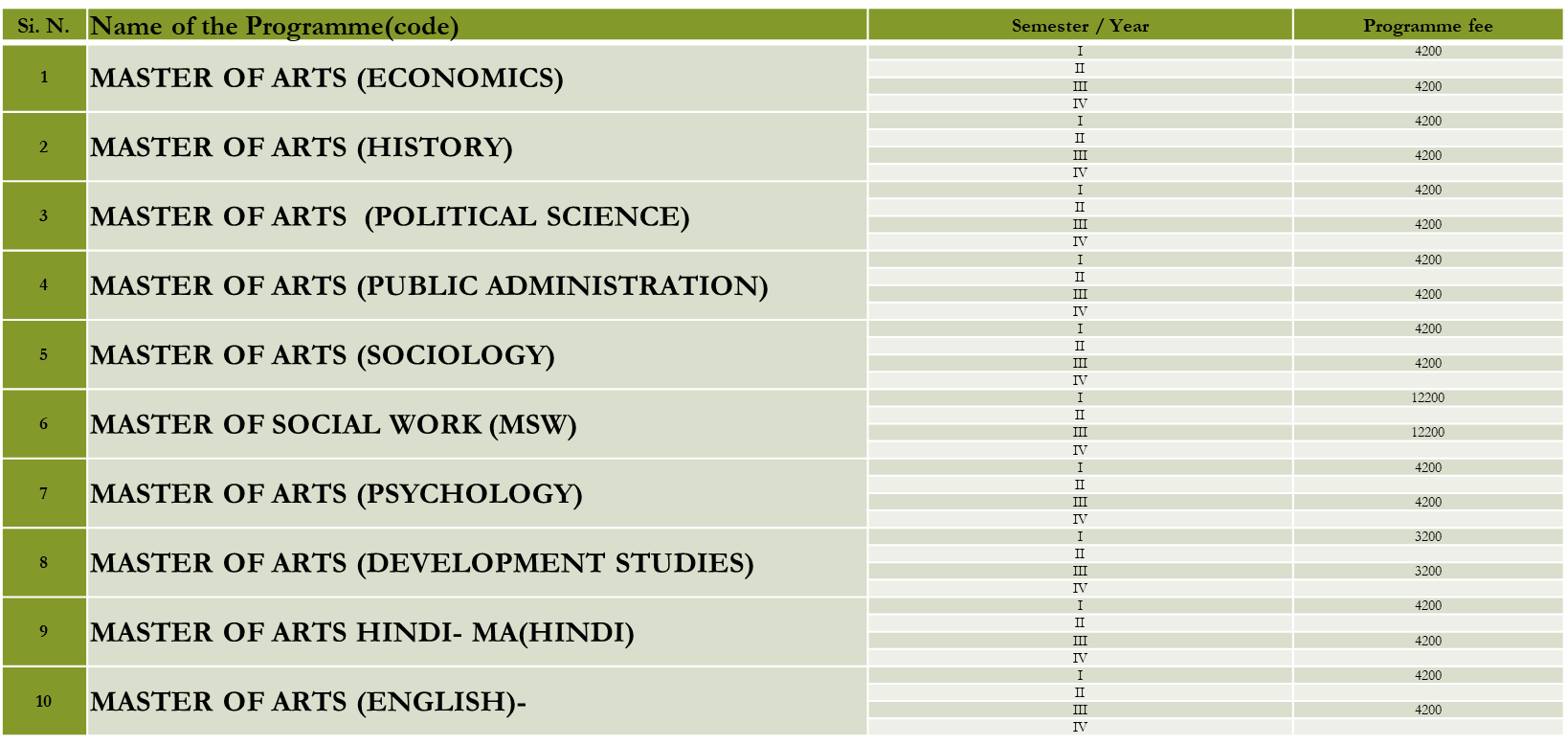 Fee Structure for the Different Courses Run by the University
Master Degree Programmes
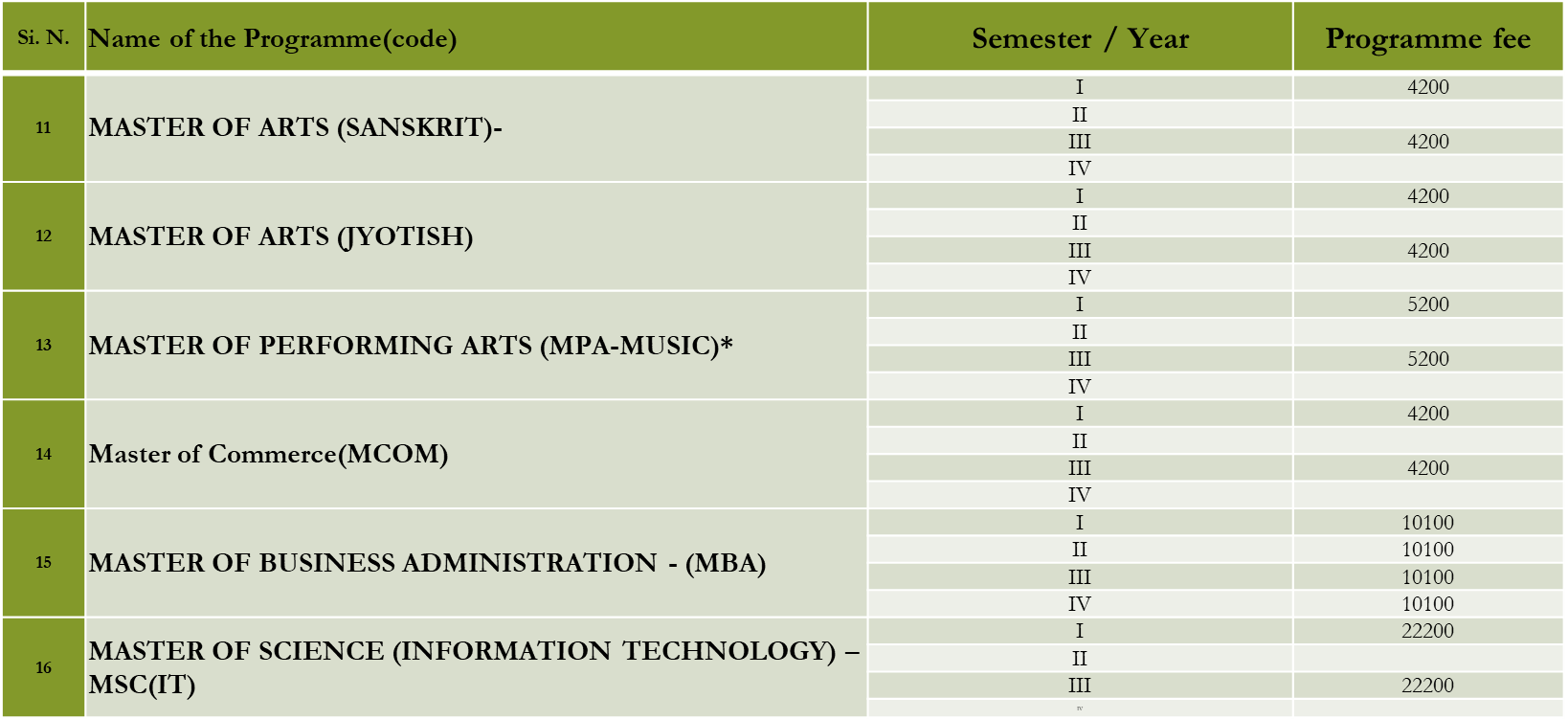 Fee Structure for the Different Courses Run by the University
Master Degree Programmes
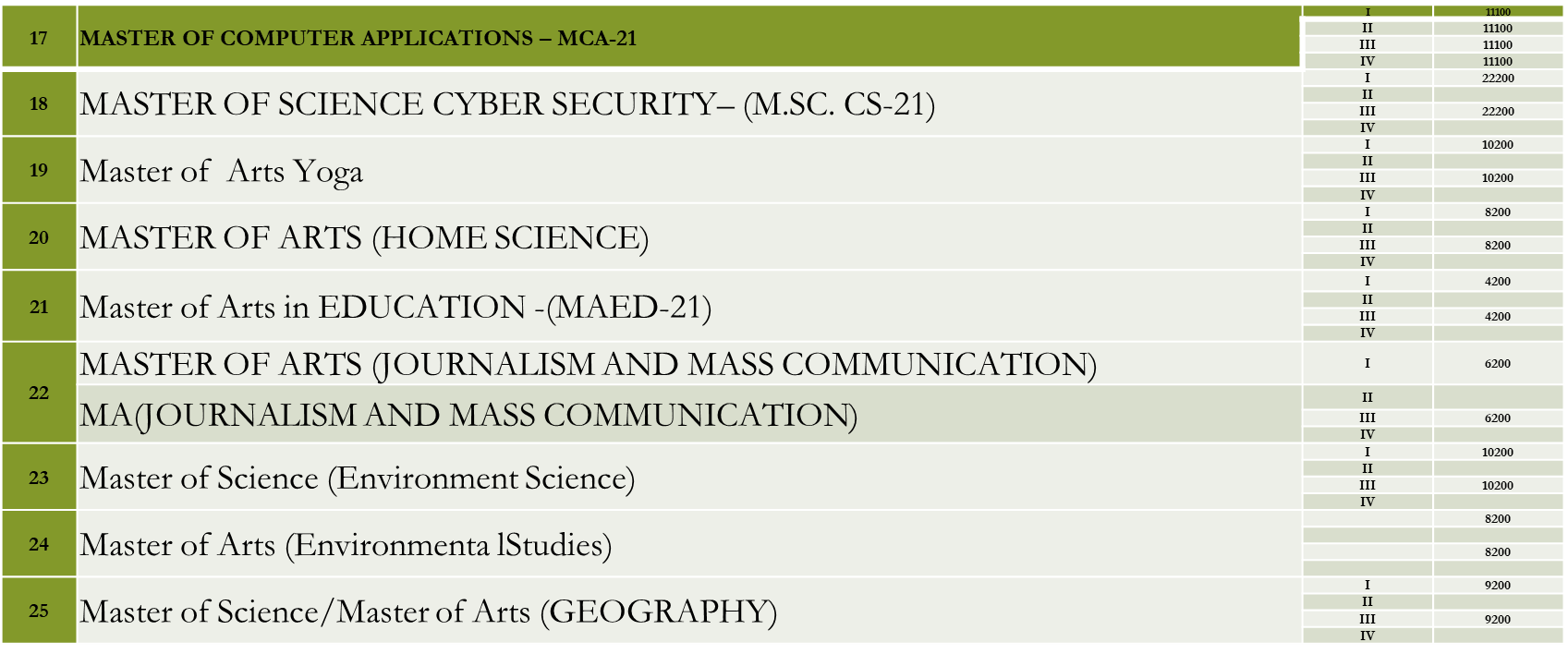 Fee Structure for the Different Courses Run by the University
Master Degree Programmes
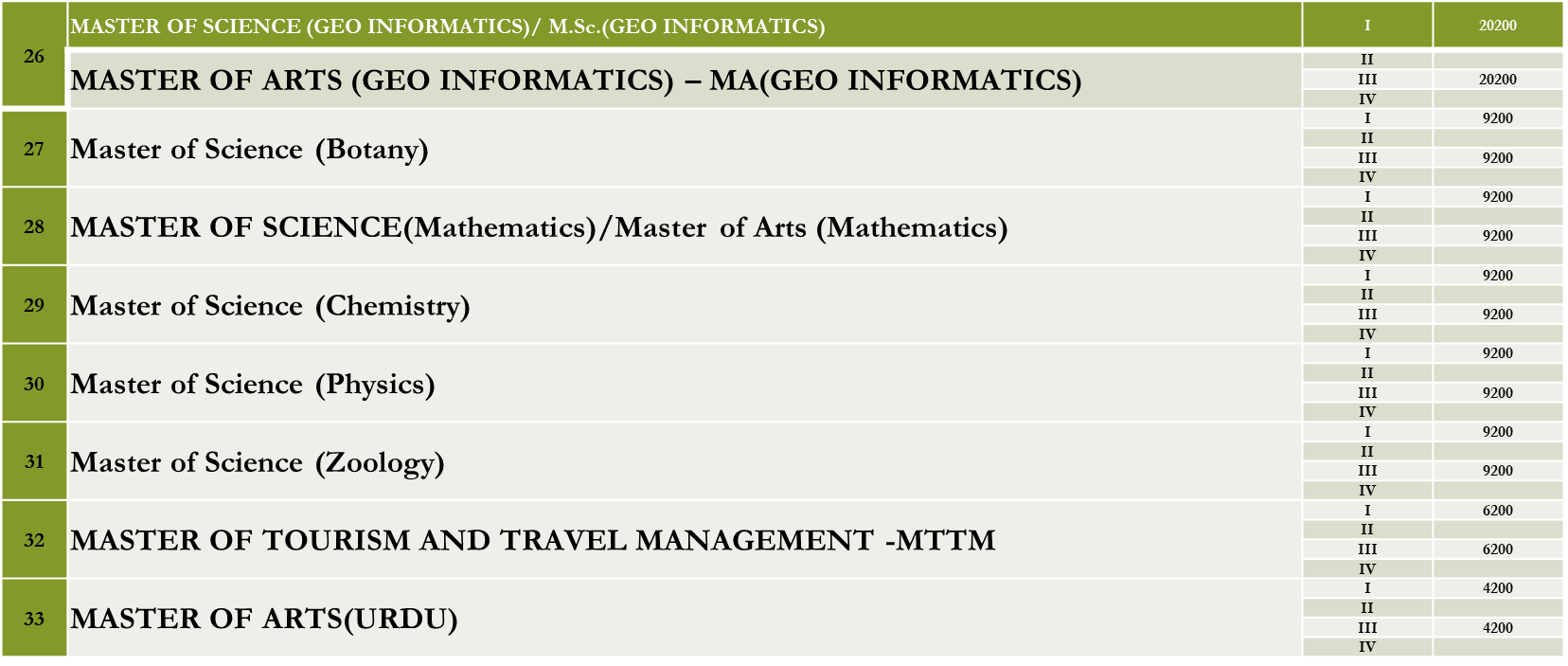 Fee Structure for the Different Courses Run by the University
Bachelor Degree Programmes
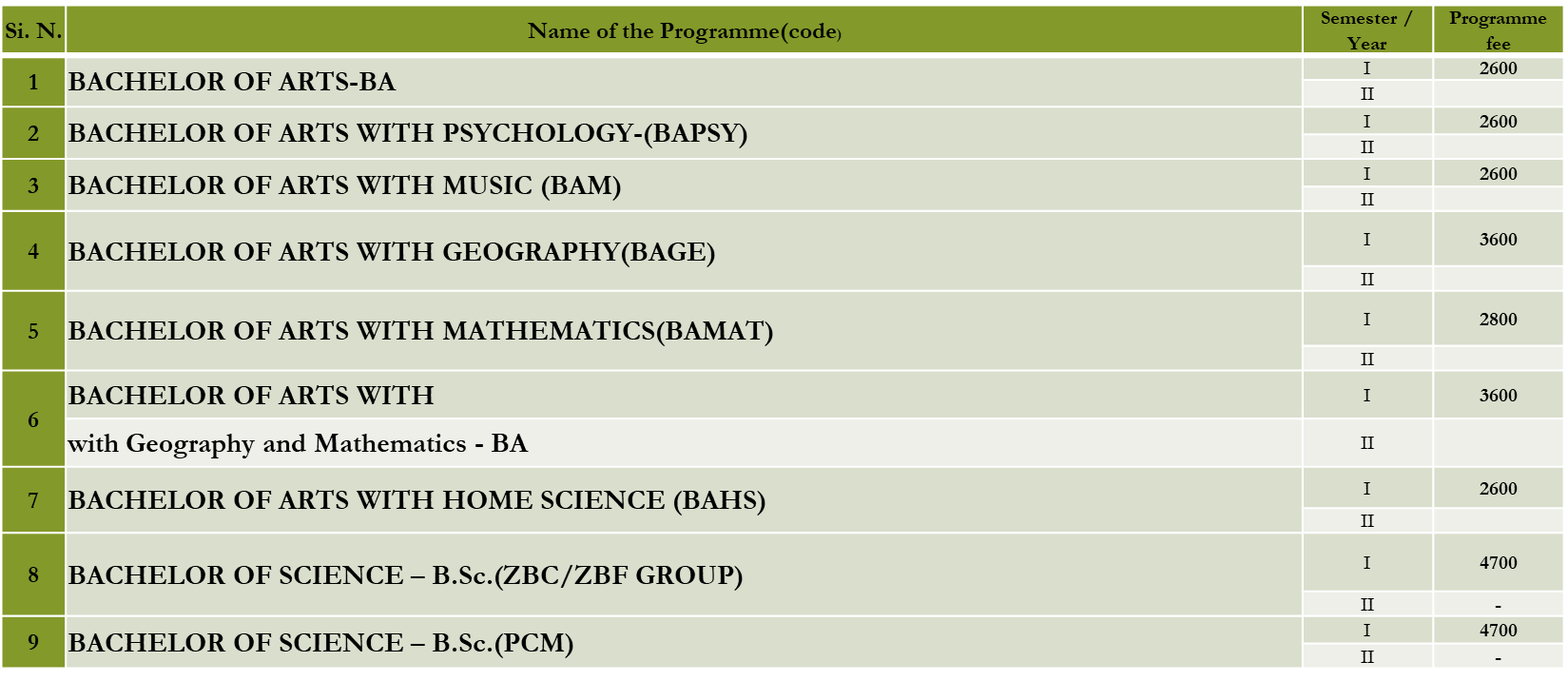 Fee Structure for the Different Courses Run by the University
Bachelor Degree Programmes
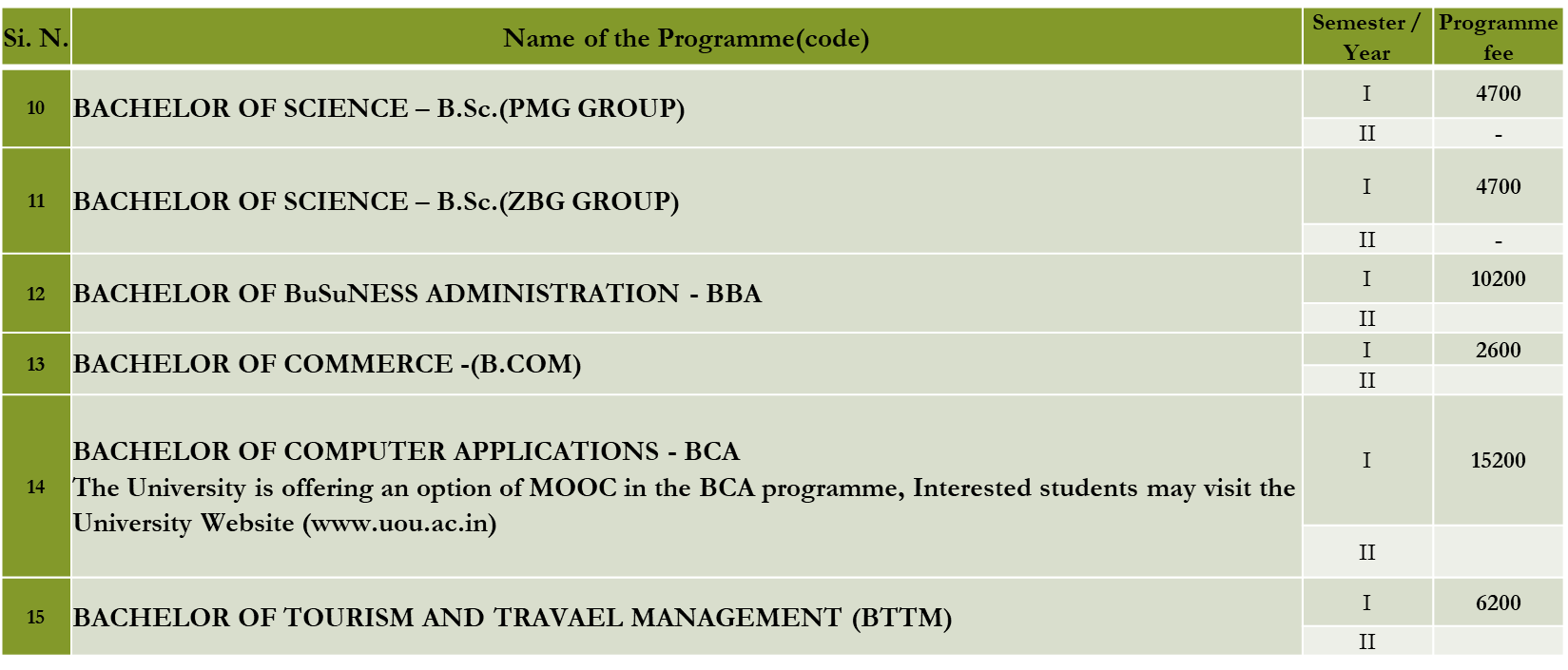 Fee Structure for the Different Courses Run by the University
Bachelor Degree Programmes
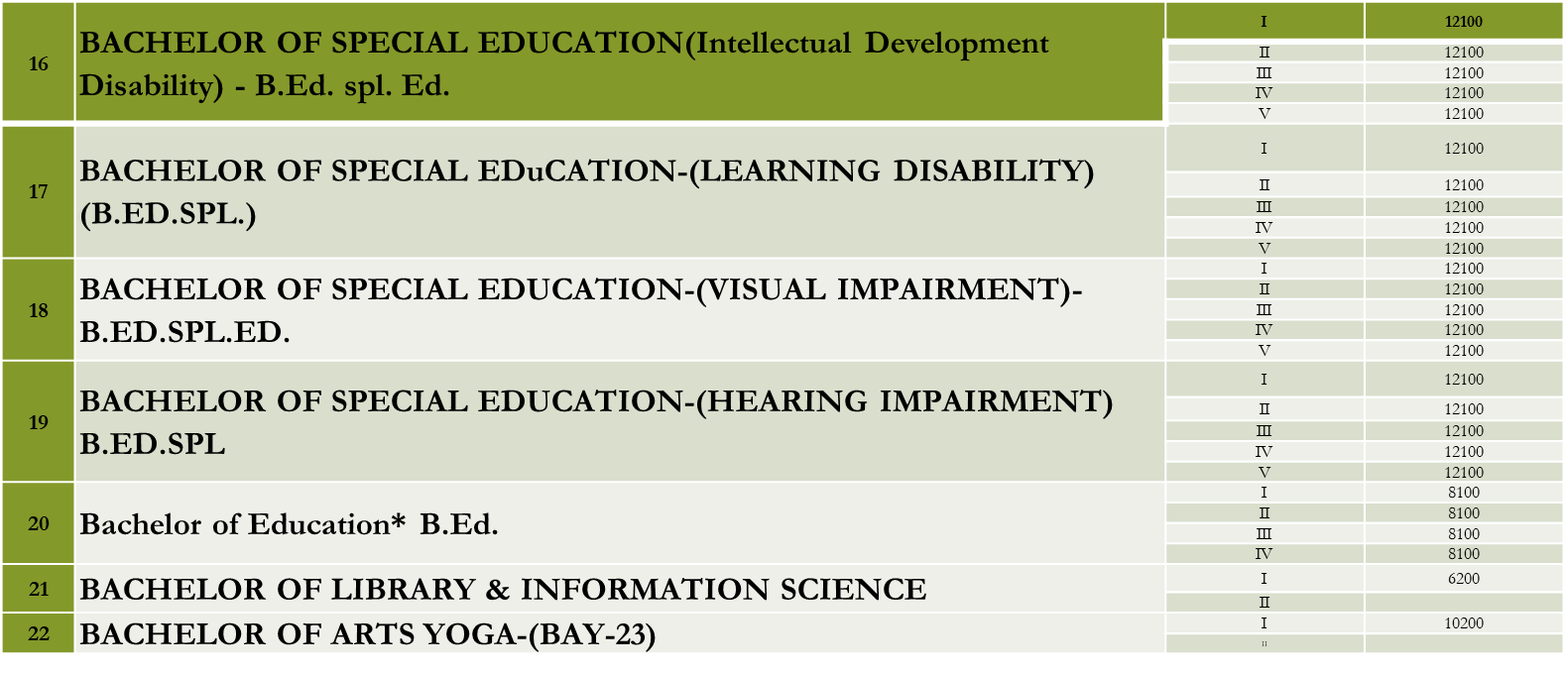 Fee Structure for the Different Courses Run by the University
Diploma Programmes
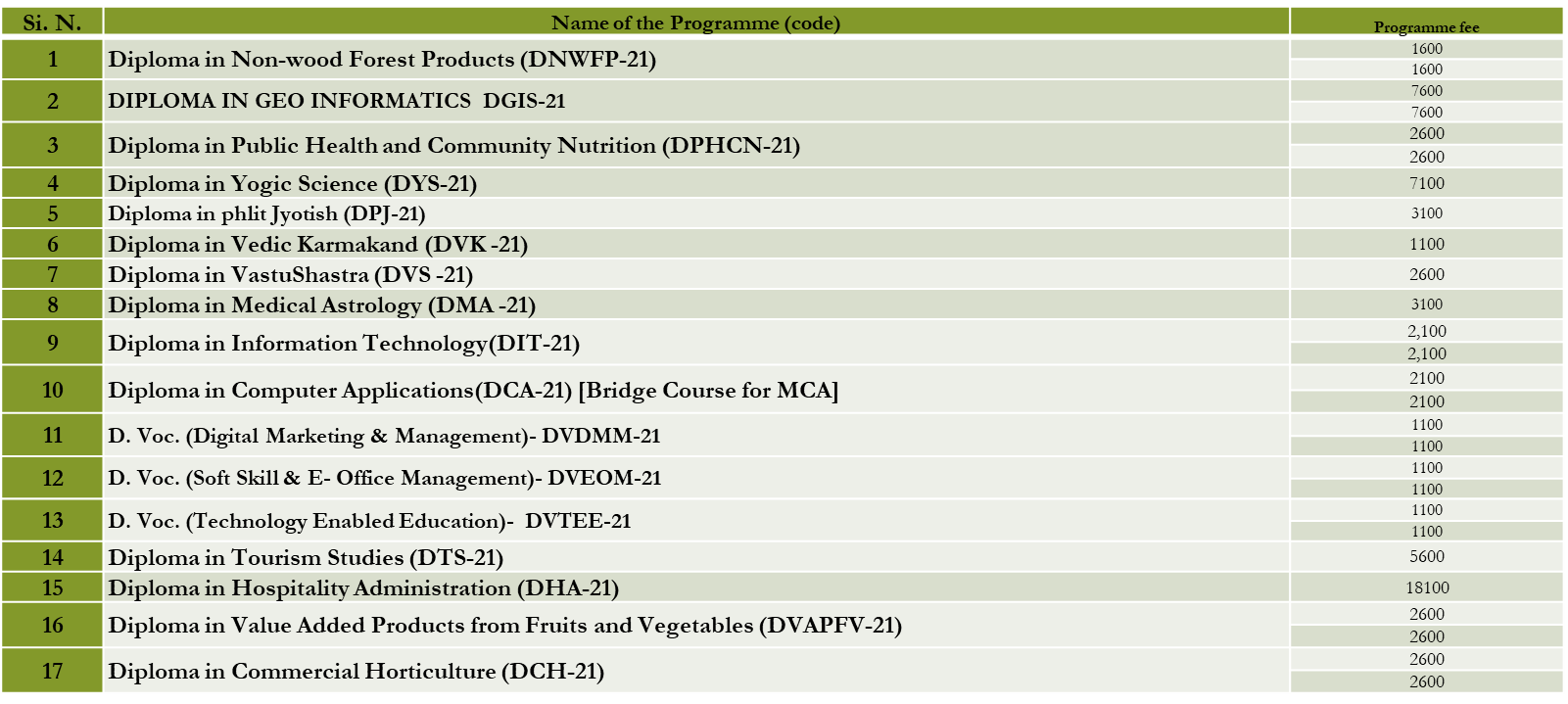 Fee Structure for the Different Courses Run by the University
Certificate Programmes
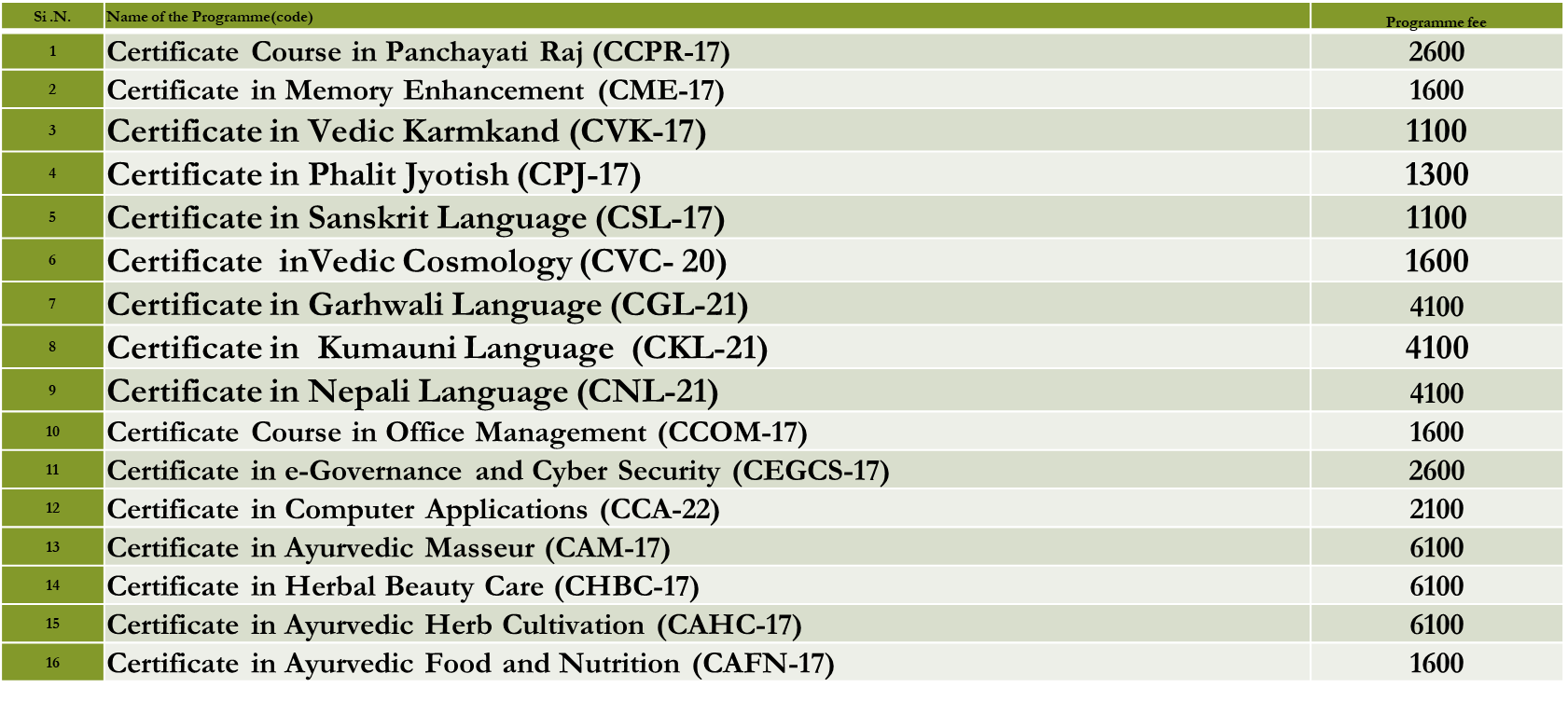 Examination System
Pre-Examination
Assignment Related Activities
Exam Related Activities
Question Paper Management System
Question Paper Delivery System
Examination
Assignment Related Activities
Number of Sanctioned Posts – Professors, Associate Professor, Assistant Professors
Number of Sanctioned Posts – Professors, Associate Professor, Assistant Professors
Names, Designations, Qualifications and Publications of the Existing Teaching Staff
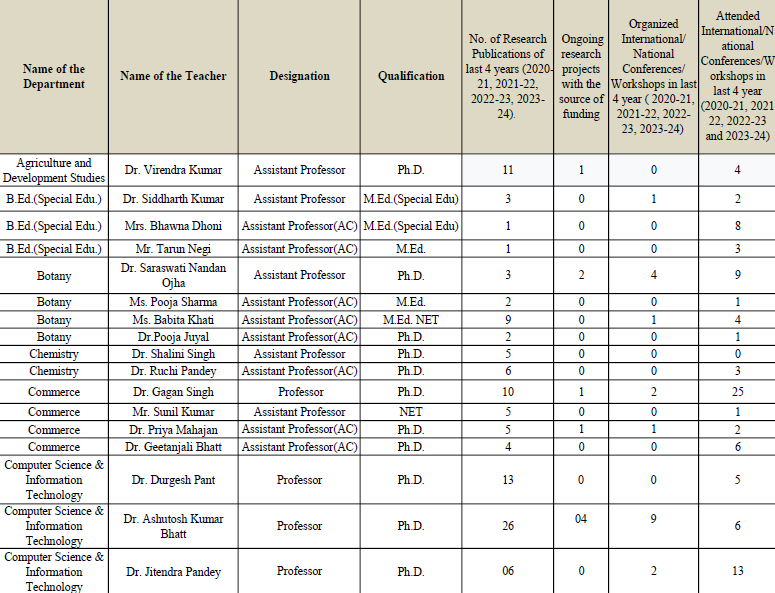 Names, Designations, Qualifications and Publications of the Existing Teaching Staff
Names, Designations, Qualifications and Publications of the Existing Teaching Staff
Names, Designations, Qualifications and Publications of the Existing Teaching Staff
Names, Designations, Qualifications and Publications of the Existing Teaching Staff
Details of Non-Teaching Staff
Details of Non-Teaching Staff
Details of Non-Teaching Staff
Details of Non-Teaching Staff
Details of Non-Teaching Staff
Details of Non-Teaching Staff
Details of Non-Teaching Staff
Details of Salary Structure for Teaching Staff
Proposals Under Institutional Development Planning
Five-Year Plan for the Establishment of the Center for Vocational Education and Skill Development.
Proposal for NCVET Recognition.
Establishment of IT Academy for Open and Distance Learning in Uttarakhand.
Proposal for Centre of Excellence in Online and Digital Learning by Uttarakhand Open University, Haldwani.
Establishment of Campus at Dehradun to Facilitate the Learners.
Awareness and Sensitization of Key Functionaries of Uttarakhand Government, Local Bodies for The Empowerment and Other Services of Persons with Disabilities.
Thank You